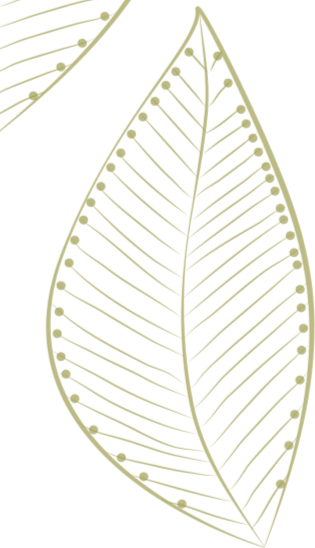 LOGO
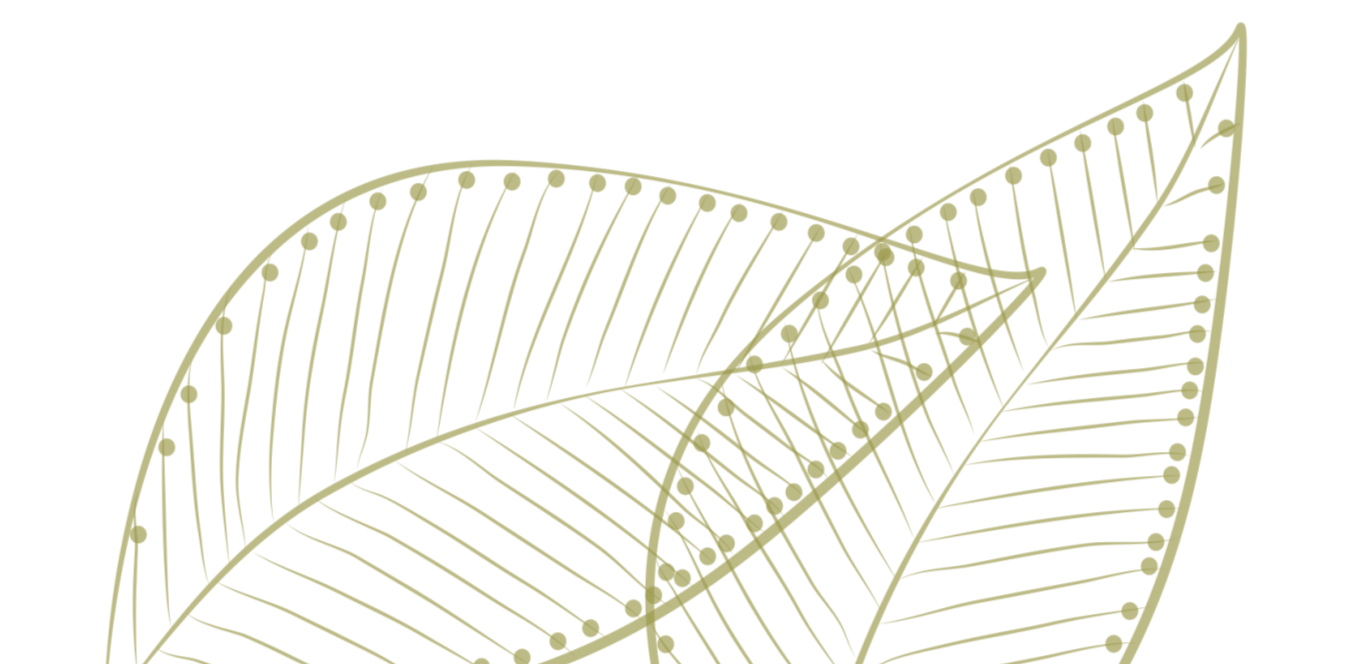 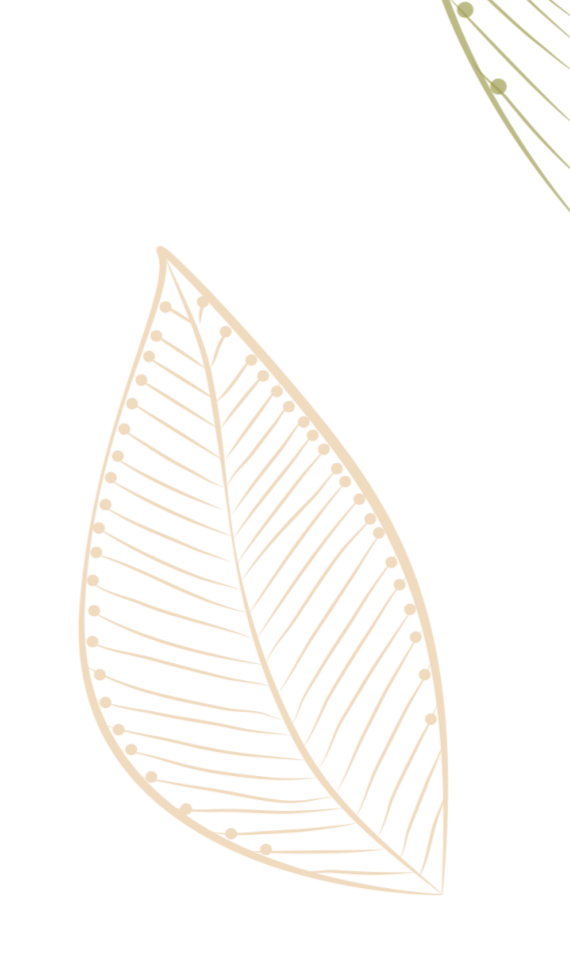 BUSINESS
Free PPT templates
Insert the Subtitle of Your Presentation
www.freeppt7.com
Time ：202X
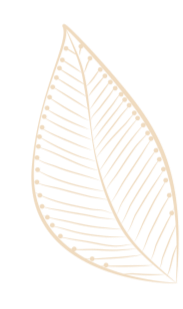 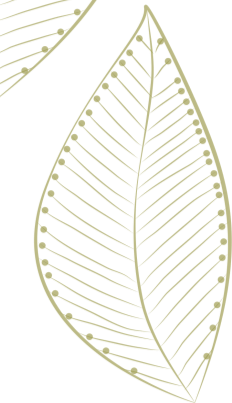 行业PPT模板http://www.1ppt.com/hangye/
CONCENTS
1. Add title text
3. Add title text
Click here to add content, content to match the title.
Click here to add content, content to match the title.
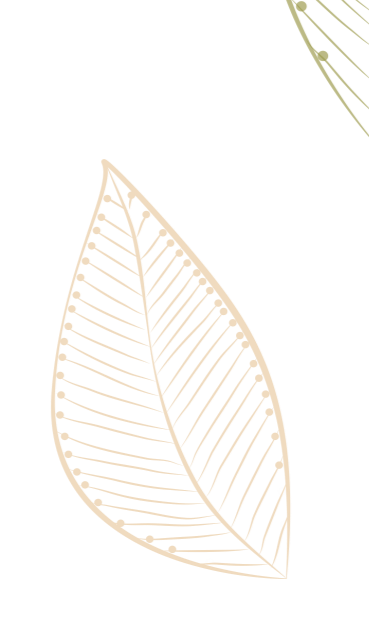 2. Add title text
4. Add title text
Click here to add content, content to match the title.
Click here to add content, content to match the title.
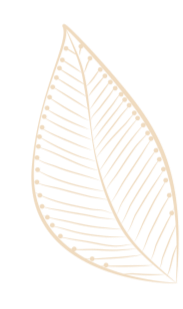 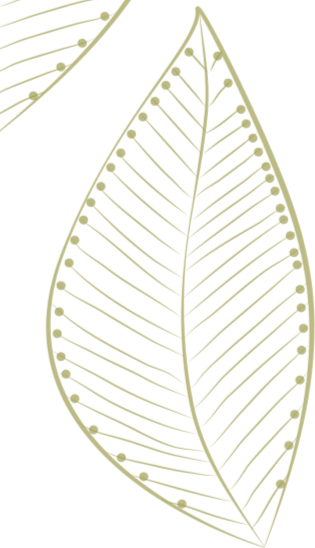 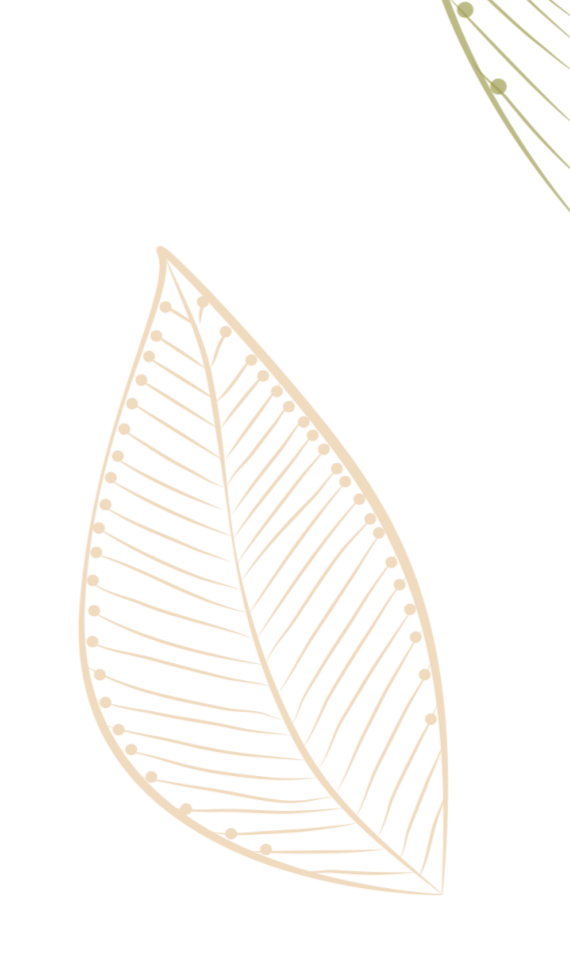 PART ONE
01
Add title text
Enter core text. Enter core content. Enter the core text. Enter the core content. Enter core text. Enter core text. Enter core text.
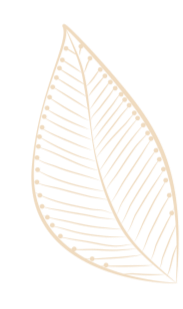 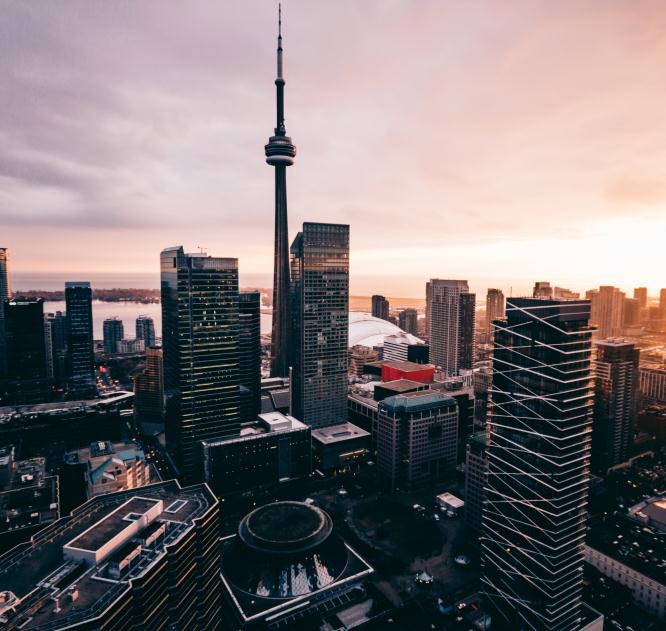 ENTER THE
CORE CONTENTS
Click here to add text content, such as keywords, some brief introductions, etc.
EDIT TEXT
EDIT TEXT
Click here to add content, content to match the title.
Click here to add content, content to match the title.
Add title text
Add title text
Click here to add text content, such as keywords, some brief introductions, etc.
Click here to add text content, such as keywords, some brief introductions, etc.
Add title text
Add title text
Click here to add text content, such as keywords, some brief introductions, etc.
Click here to add text content, such as keywords, some brief introductions, etc.
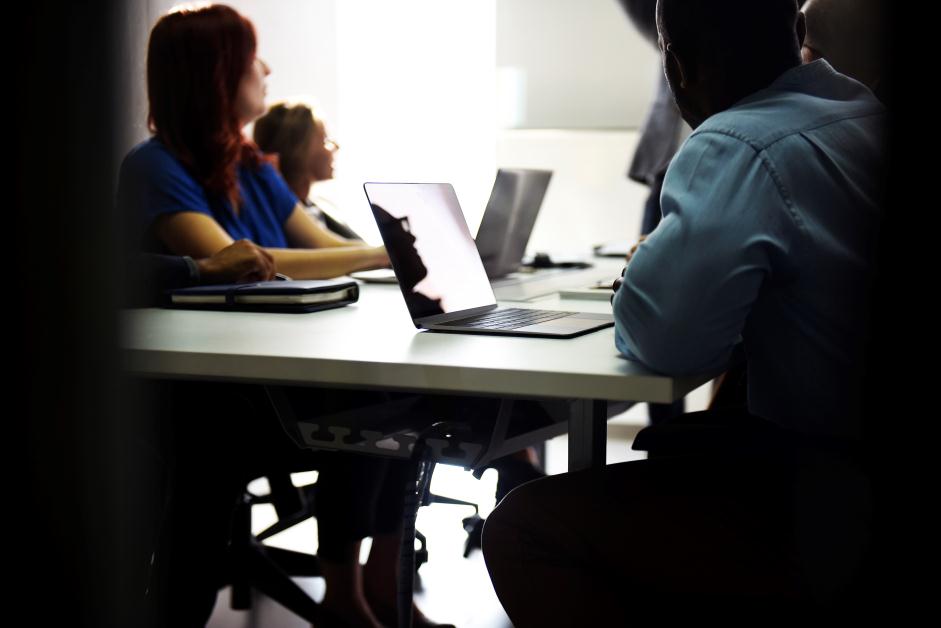 Add title text
Click here to add text content, such as keywords, some brief introductions, etc.
Add title text
Click here to add text content, such as keywords, some brief introductions, etc.
Add title text
Add title text
Add title text
Add title text
Click here to add text content, such as keywords, some brief introductions, etc.
Click here to add text content, such as keywords, some brief introductions, etc.
Click here to add text content, such as keywords, some brief introductions, etc.
Click here to add text content, such as keywords, some brief introductions, etc.
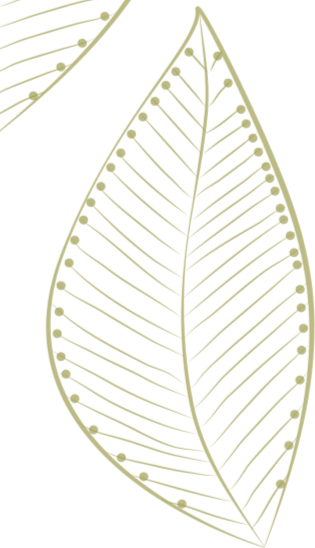 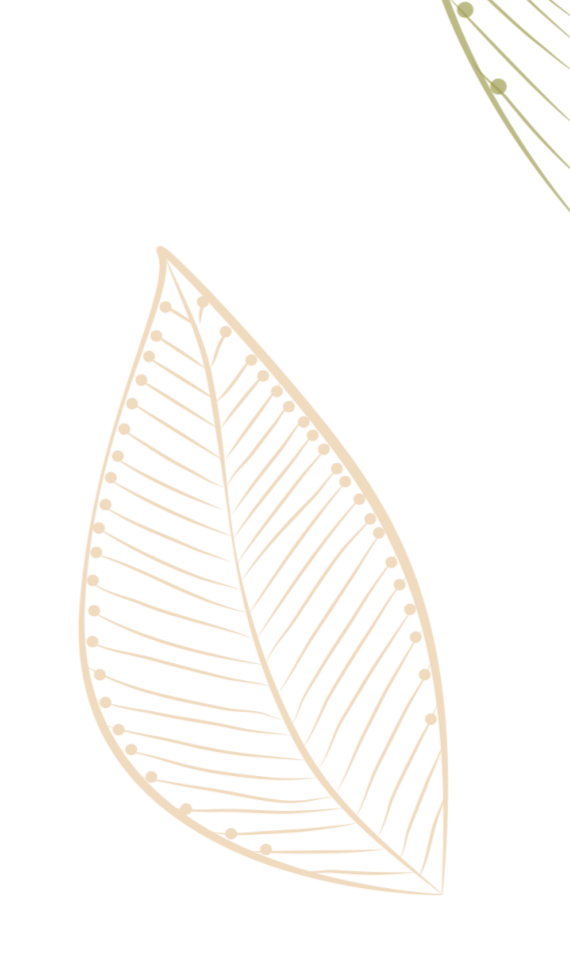 PART TWO
02
Add title text
Enter core text. Enter core content. Enter the core text. Enter the core content. Enter core text. Enter core text. Enter core text.
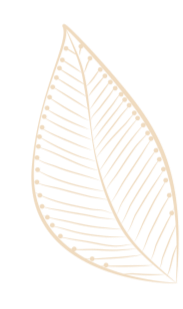 Add title text
Click here to add text content, such as keywords, some brief introductions, etc.
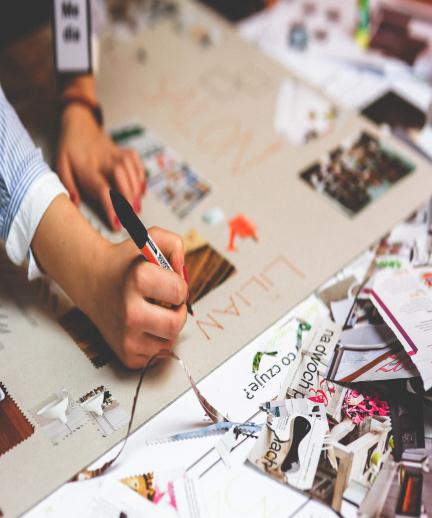 Add title text
Click here to add text content, such as keywords, some brief introductions, etc.
Add title text
Click here to add text content, such as keywords, some brief introductions, etc.
Add title text
Click here to add text content, such as keywords, some brief introductions, etc.
Click here to add text content, such as keywords, some brief introductions, etc.
Click here to add text content, such as keywords, some brief introductions, etc.
Add title text
Add title text
Add title text
Add title text
Click here to add text content, such as keywords, some brief introductions, etc.
Click here to add text content, such as keywords, some brief introductions, etc.
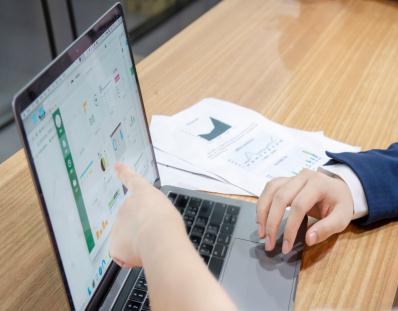 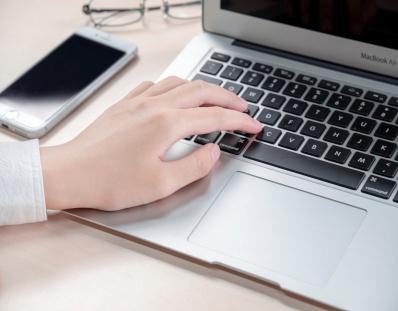 01
02
Add title text
Add title text
Click here to add text content, such as keywords, some brief introductions, etc.
Click here to add text content, such as keywords, some brief introductions, etc.
[Speaker Notes: 模板来自于： 第一PPT https://www.1ppt.com/]
Add title text
Click here to add content, content to match the title.
Add title text
Click here to add content, content to match the title.
01
02
Add title text
Click here to add content, content to match the title.
Add title text
Click here to add content, content to match the title.
03
04
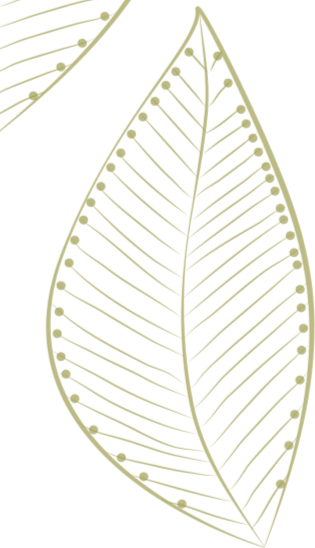 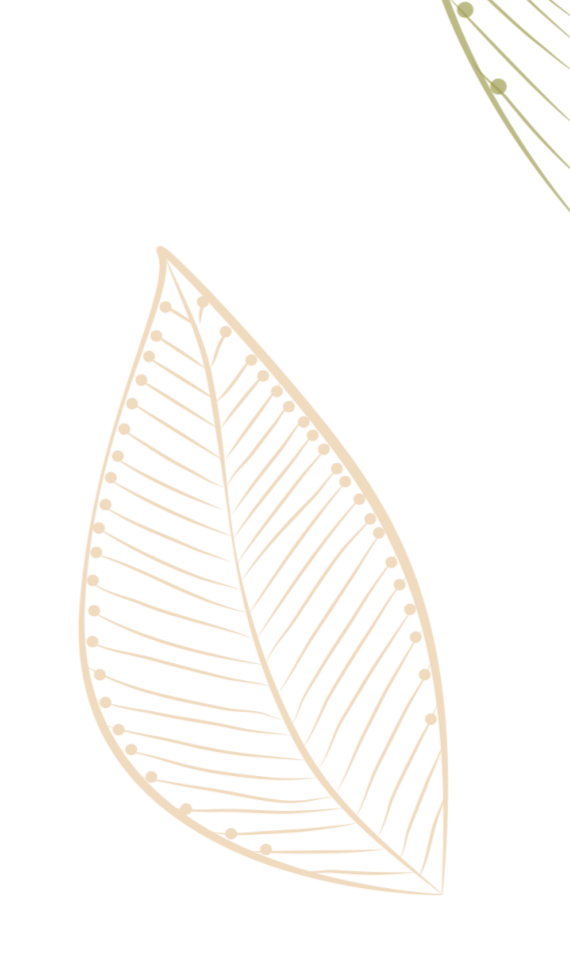 PART THREE
03
Add title text
Enter core text. Enter core content. Enter the core text. Enter the core content. Enter core text. Enter core text. Enter core text.
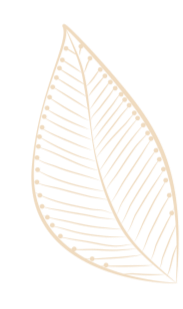 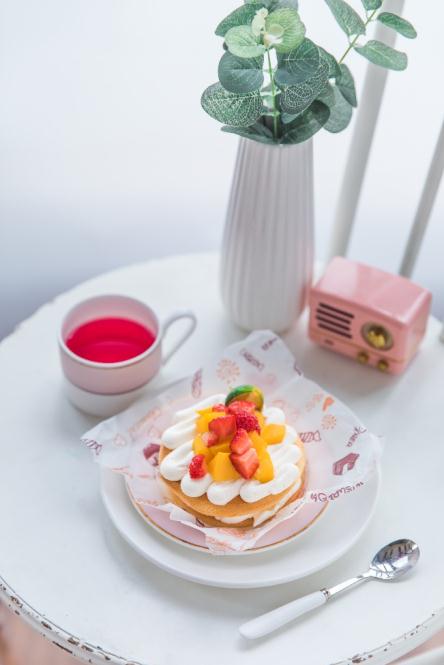 Add title text
TEXT
TEXT
TEXT
Click here to add content, content to match the title. 
… …
Click here to add text content, such as keywords, some brief introductions, etc.
Click here to add text content, such as keywords, some brief introductions, etc.
Click here to add text content, such as keywords, some brief introductions, etc.
Add 
title text
Add 
title text
Add 
title text
Add 
title text
Click here to add text content, such as keywords, some brief introductions, etc. Click here to add text content, such as keywords, some brief introductions, etc.
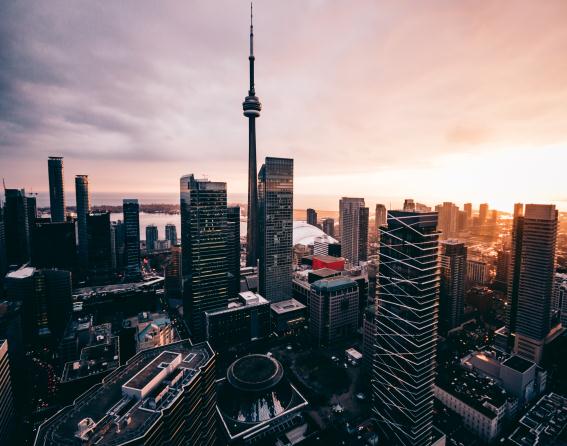 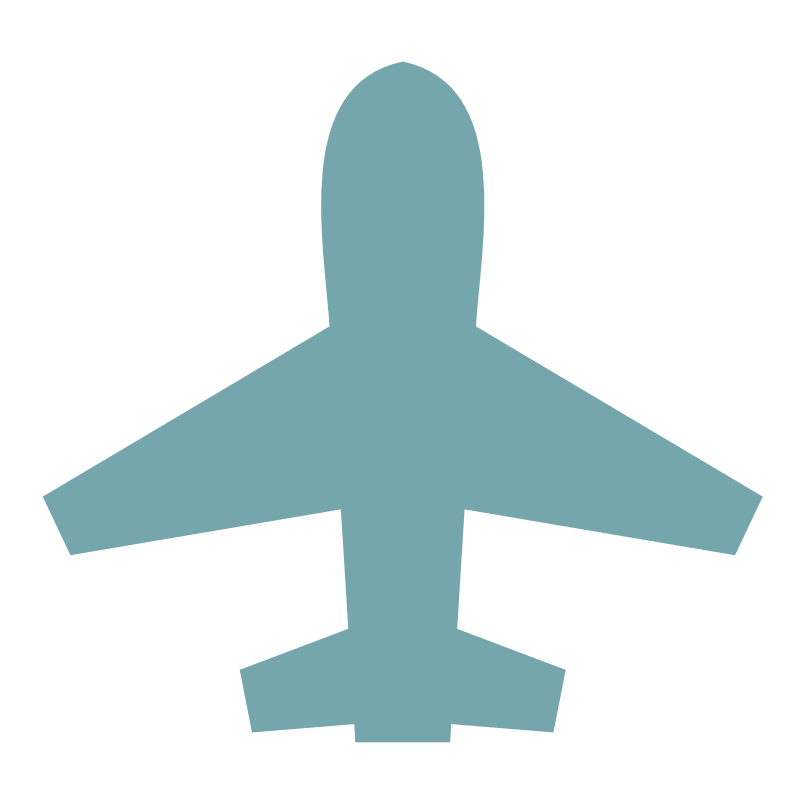 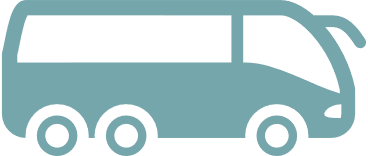 EDIT TEXT
EDIT TEXT
Click here to add text content, such as keywords, some brief introductions, etc.
Click here to add text content, such as keywords, some brief introductions, etc.
EDIT THE TEXT
EDIT THE TEXT
Click here to add content, content to match the title.
Click here to add content, content to match the title.
EDIT THE TEXT
EDIT THE TEXT
Click here to add content, content to match the title.
Click here to add content, content to match the title.
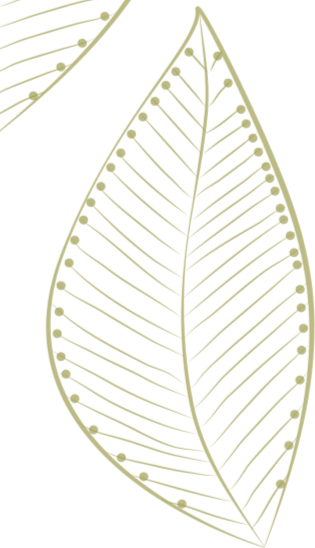 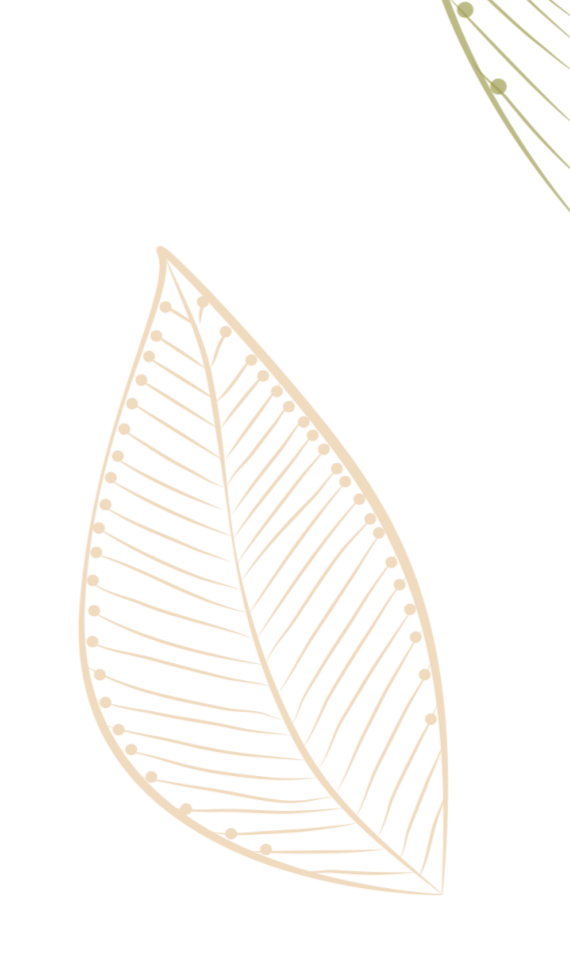 PART FOUR
04
Add title text
Enter core text. Enter core content. Enter the core text. Enter the core content. Enter core text. Enter core text. Enter core text.
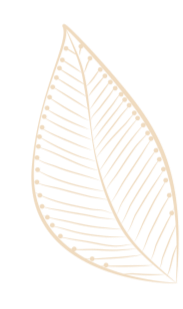 Add title text
Add title text
Add title text
Click here to add text content, such as keywords, some brief introductions, etc.输
Click here to add text content, such as keywords, some brief introductions, etc.输
Click here to add text content, such as keywords, some brief introductions, etc.输
Add title text
Add title text
Add title text
Add title text
Click here to add content, content to match the title.
Click here to add content, content to match the title.
Click here to add content, content to match the title.
Click here to add content, content to match the title.
01
02
03
04
Add title text
Click here to add text content, such as keywords, some brief introductions, etc.
Add title text
Click here to add text content, such as keywords, some brief introductions, etc.
Add title text
Click here to add content, content to match the title.
Add title text
Click here to add content, content to match the title.
01
02
Add title text
04
03
Click here to add content, content to match the title.
Add title text
Click here to add content, content to match the title.
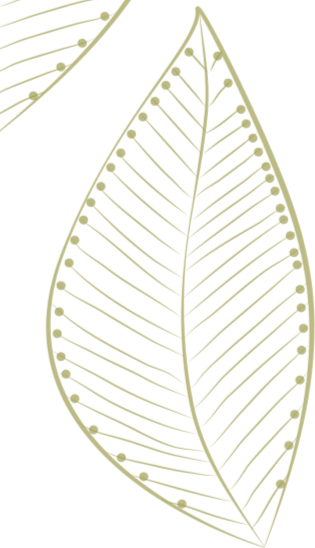 LOGO
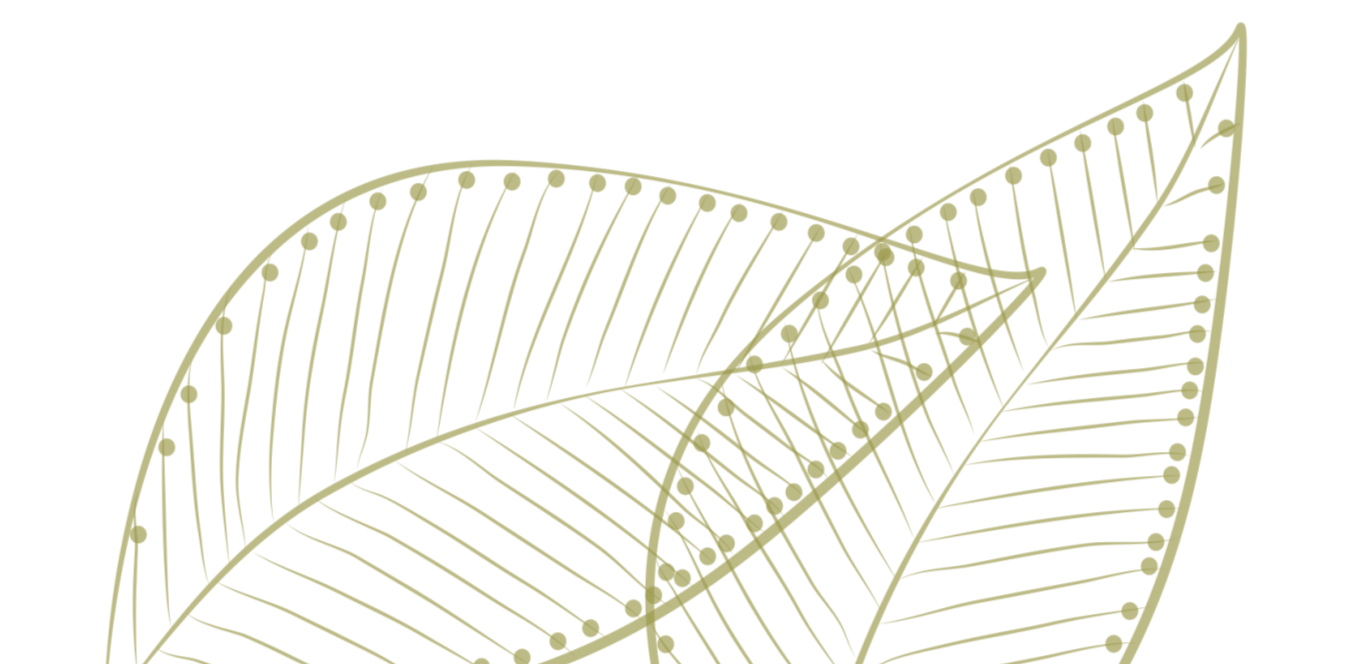 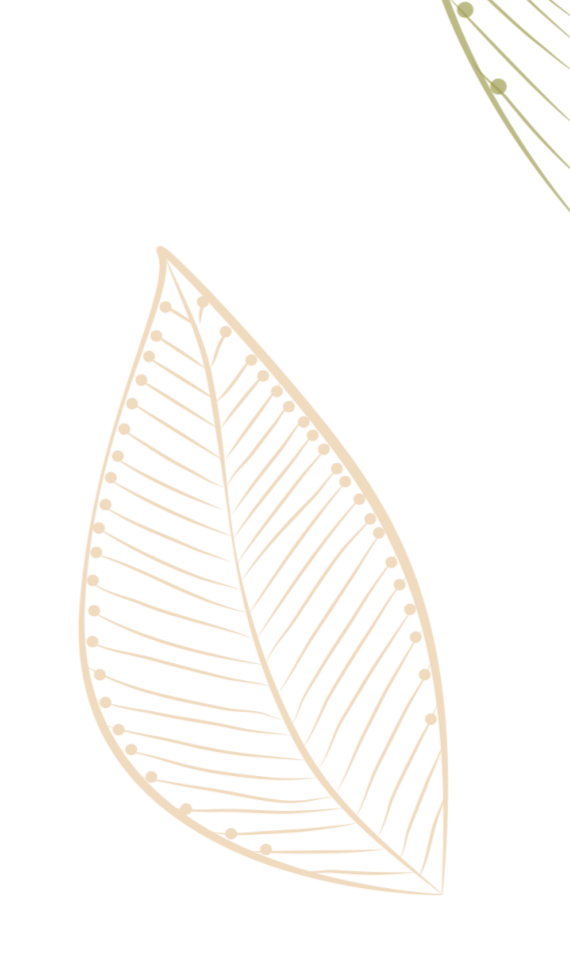 THANKS
We provide professional-quality free PowerPoint templates to help you with your business presentations - freeppt7.com
www.freeppt7.com
Time：202X
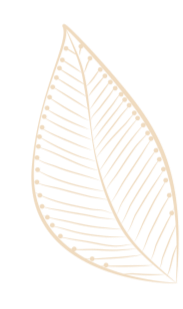 Fonts & colors used
This presentation has been made using the following fonts:
Krona One
(https://fonts.google.com/specimen/Krona+One)

Ubuntu
(https://fonts.google.com/specimen/Ubuntu)
#f4d000
#ceb200
#e83d3d
#b2322e
#00abbf
#336574
#1f424c
We respect your valuable time with freeppt7!
If you have any questions, please reach us
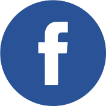 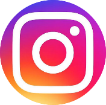 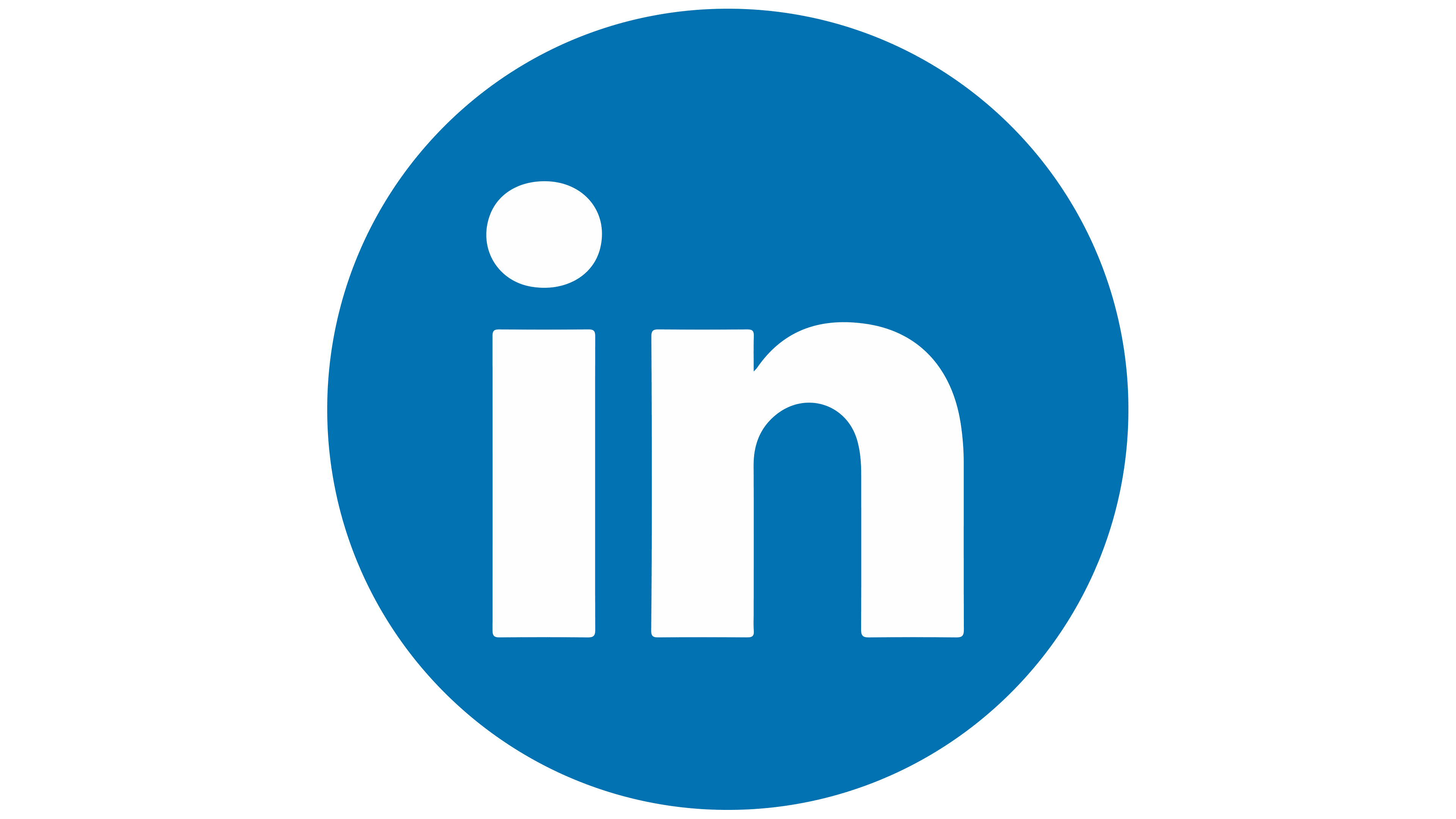 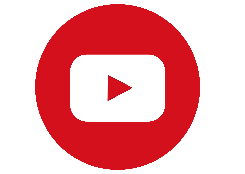 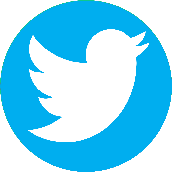 Do you have a design request, please visit our redesign page.
CREDIT: Freeppt7.com created this PowerPoint template.
Let this slide be kept for attribution.
www.freeppt7.com